Community Based Hypertension Education 
Student name(s) (list alphabetically) 
Senior Leadership Change Project, Fall 2015
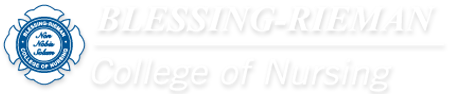 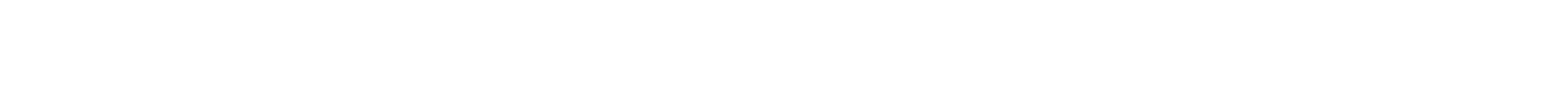 Implementation
Summary
Assessment
Planning
Problem: Consumers in underserved communities lack knowledge on hypertension (HTN) risk factors, preventative care, and available resources to decrease the incidence of HTN
Literature Review:
A misconception that HTN is an episodic condition rather than a chronic illness1
Community-based HTN classes are effective in reducing systolic pressure levels by nonpharmacological means during the first 6 months and maintaining the levels for 1.5 years3
The gradual decrease in blood pressure in the two study groups was associated with education2
Driving Force:
Support from Horizon Soup Kitchen (HSK) Directors
Restraining Forces:
Lack of education
Lack of trained staff
Literacy levels
Funding
Time
Consequences of Change:
Consumers will have continued education regarding HTN and health resources
Attitudes, Beliefs & Knowledge of Change:
“Education would be helpful on how to decrease my blood pressure”
“I don’t know if I can afford to eat healthy”
“If there was a teaching session here I would attend, I would even invite my daughter”
Actual Implementation: 
Collaborated with HSK Directors to assess the need for education and consumer access to educational resources
Collected information for brochures on HTN
Administered pre-interview
Present educational material to the Director at HSK November 2015 for final approval
Change Agent Strategies: 
Strategy of rational-empirical was used  providing current research as evidence to support the change of decreased hypertension rates in conjunction with  hypertension education
What was learned?
Hypertension is highly prevalent in underserved communities
Provide education on one topic at a time
Many of the consumers have one or more disease processes
What would we do differently?
Interview more consumers to find out specific needs in hypertension education
Focus on one specific change instead of numerous changes
Strategies: 
Contact administrative staff at HSK
Build relationships with targeted consumers of the organization with high blood pressure
Short Term Goal:
Provide access to educational materials
Long Term Goal:
Provide ongoing health teaching to decrease incidence of HTN
Planning the Evaluation:
Administration of  post-interview in the future to evaluate the effectiveness of educational HTN sessions
Use teach back methods to assure effectiveness of hypertension education
References
1. Gross, B., Anderson, E. F., Busby, S.,      	Frith, K. H., & Panco, C. E. (2013). Using 	culturally sensitive education to improve 	adherence with anti-hypertension 	regimen. Journal of Cultural Diversity, 	20(2), 75-79.
2. Hacihasanoğlu, R., & Gözüm, S. (2011). The 	effect of patient education and home 	monitoring on medication compliance, 	hypertension management, healthy 	lifestyle behaviors and BMI in a primary 	health care setting. Journal of Clinical 	Nursing, 20(5/6), 692-705. 	doi:10.1111/j.1365-2702.2010.03534.x
3. Iso, H., Shimamoto, T., Yokota, K., Sankai, T., 	Jacobs, D., & Komachi, Y. (1996). 	Community-based education classes for 	hypertension control: A 1.5-year 	randomized controlled trial. 	Hypertension, (27)4, 968-974.
Evaluation
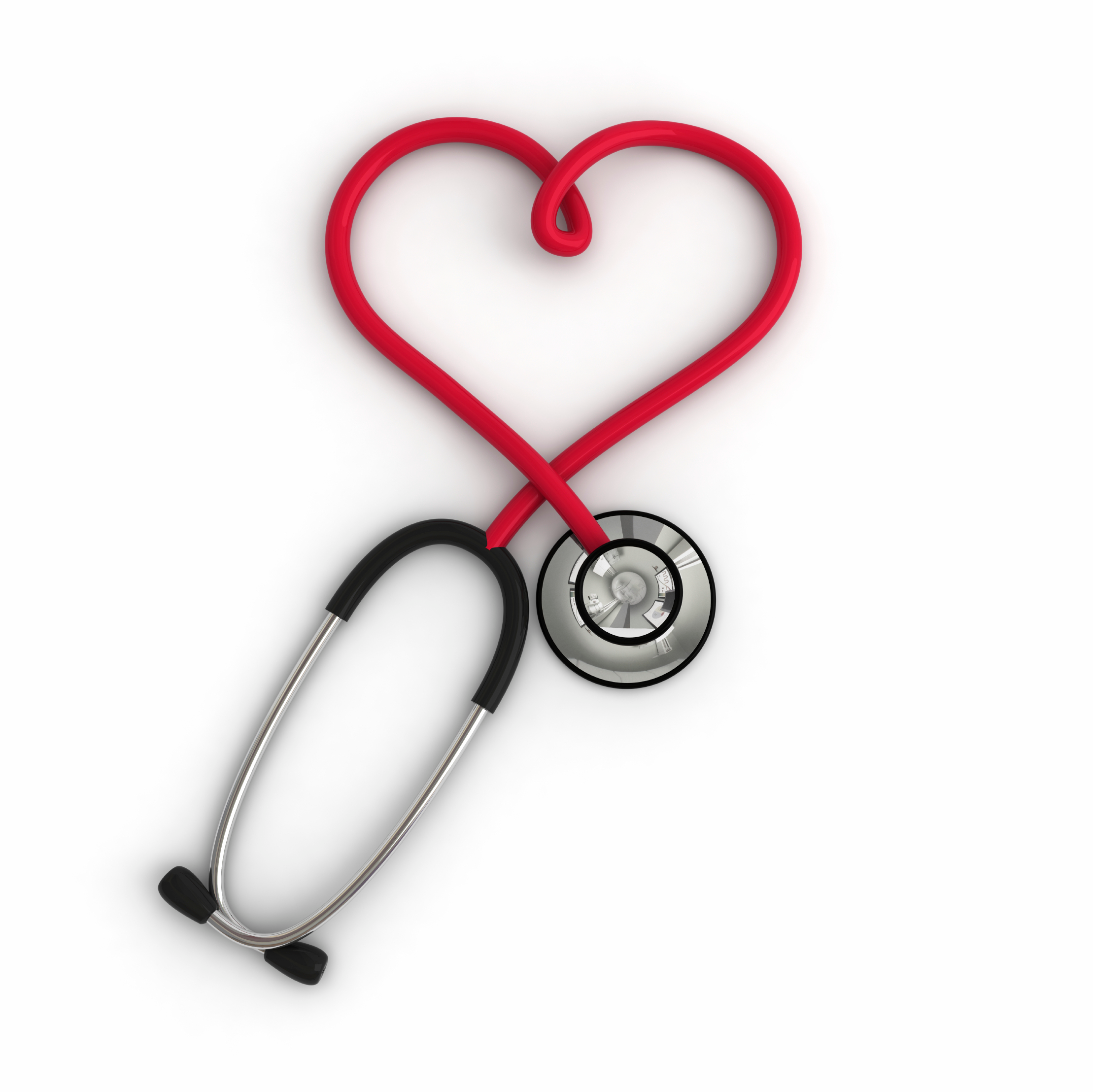 Evaluate the Effectiveness of the Change:
Consumers were able to teach back the education provided such as risks, causes, and treatment on hypertension during the educational session 
Administer post-interview on HTN
Strategies to Hardwire the Change:
Provide project information to Spring 2016 Community and Leadership nursing students for continuation of project
Place educational material within HSK
Special thanks to: Frist name last name, title, department